きょうはどこにたんけんにいくのかな？
スタート！
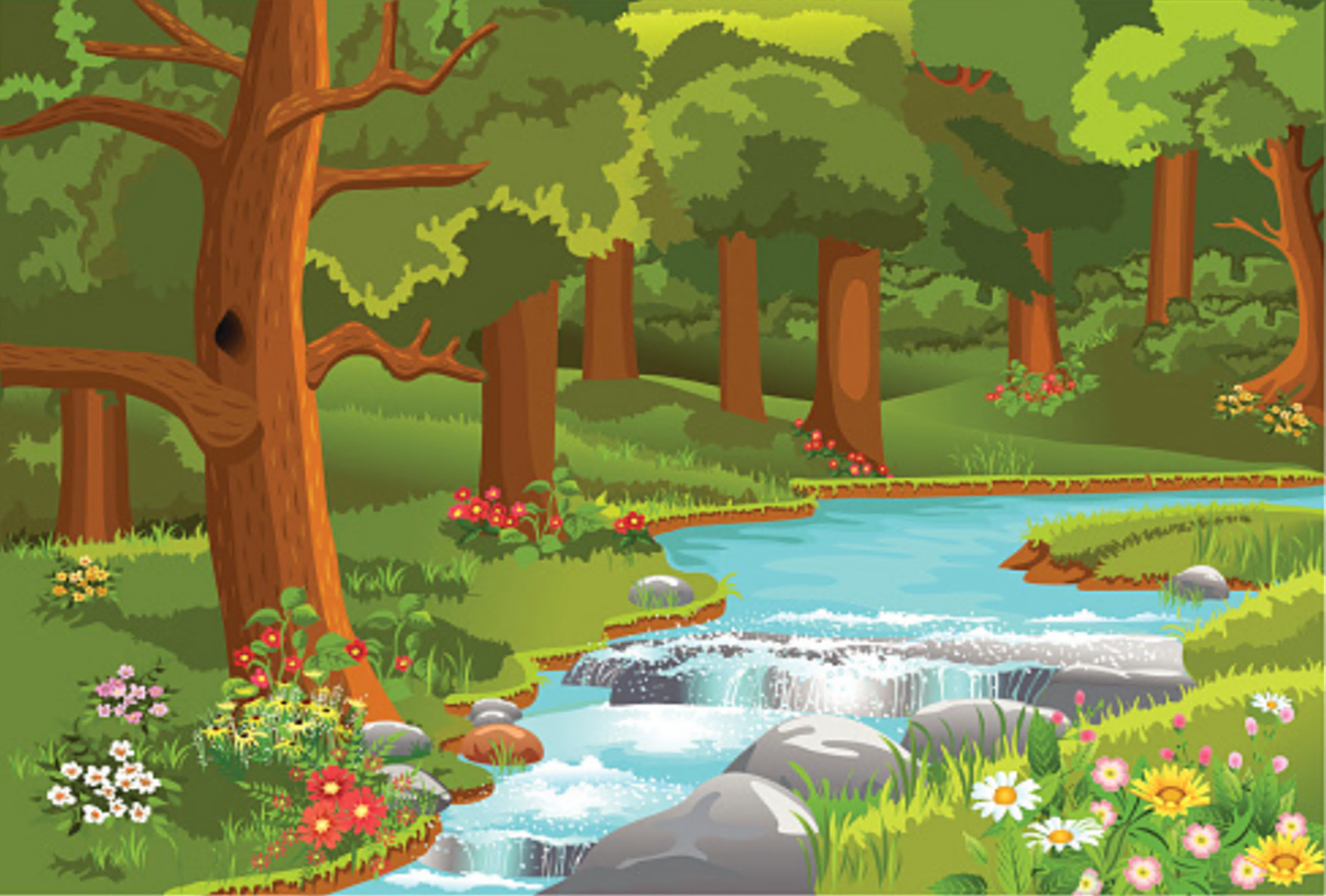 のはらワールドへ行こう！
？
？
？
？
？
？
？
？
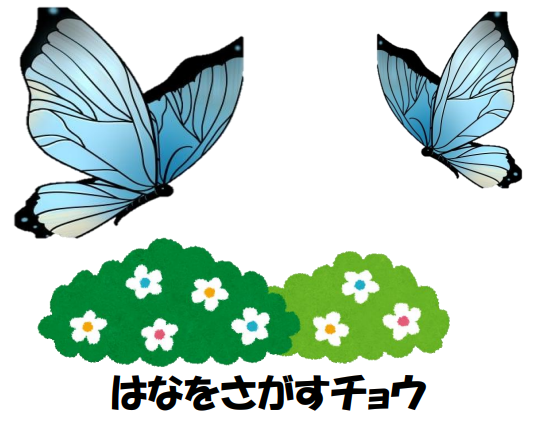 大へんだ！
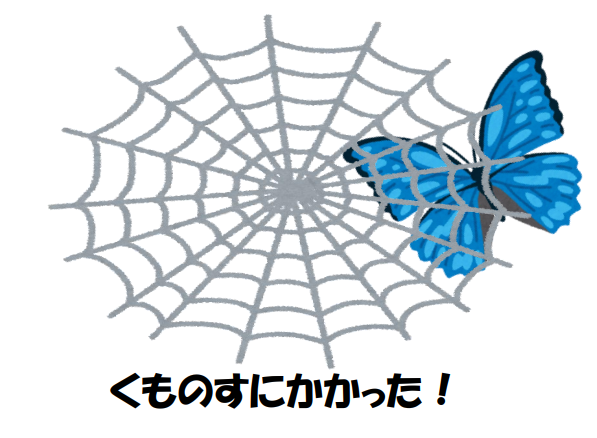 もどる
もどる
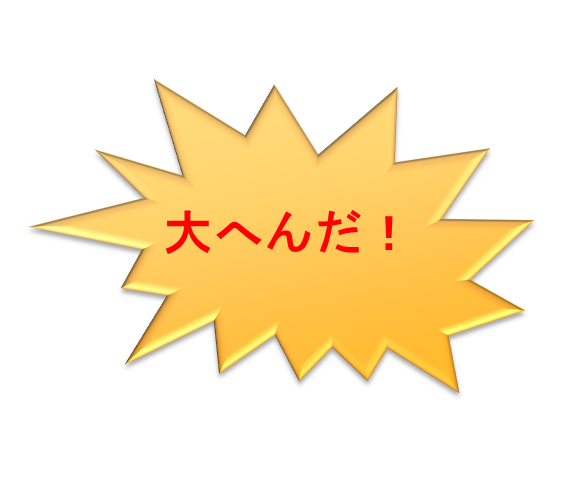 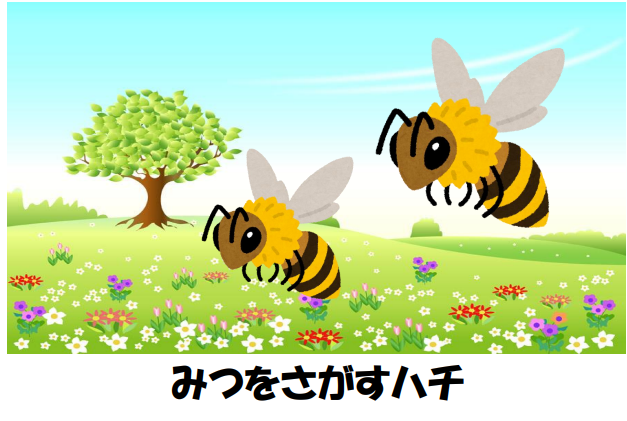 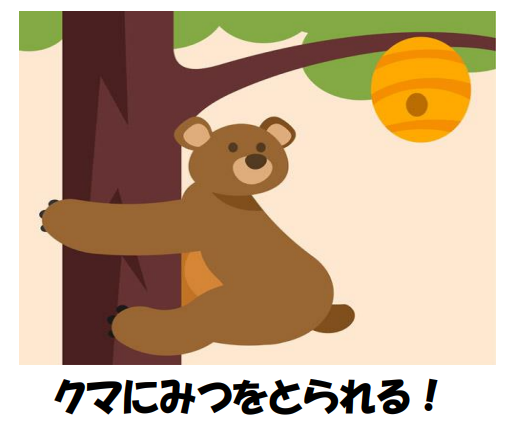 もどる
もどる
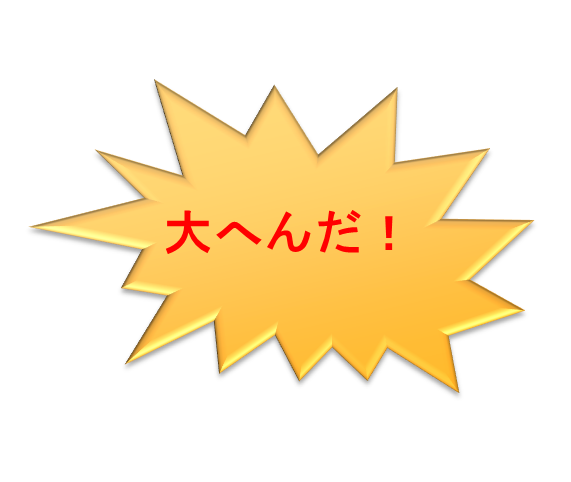 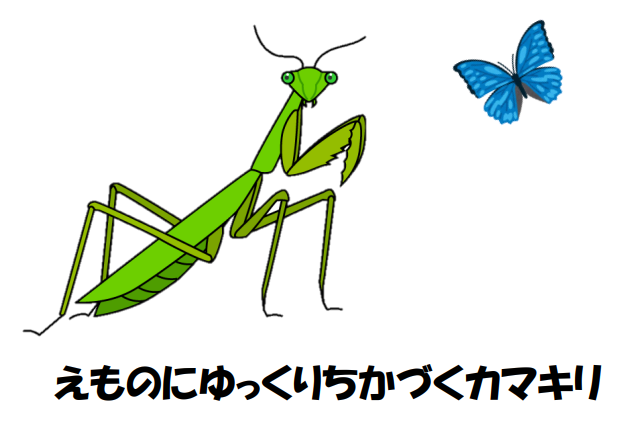 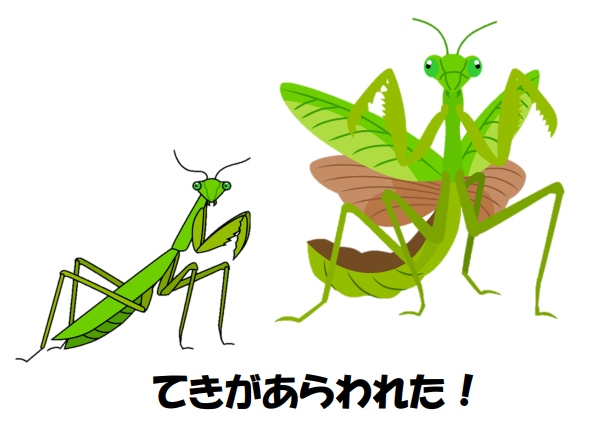 もどる
もどる
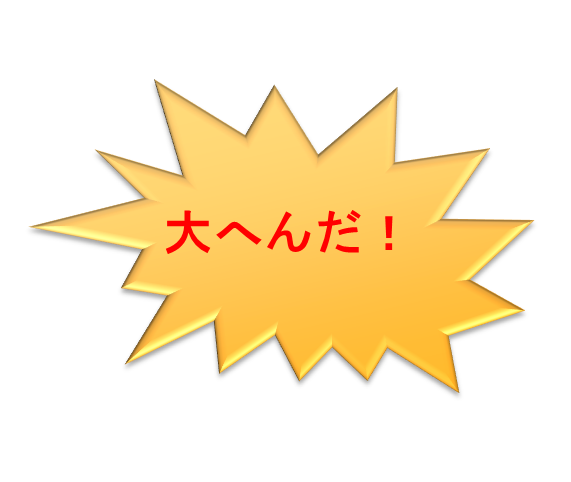 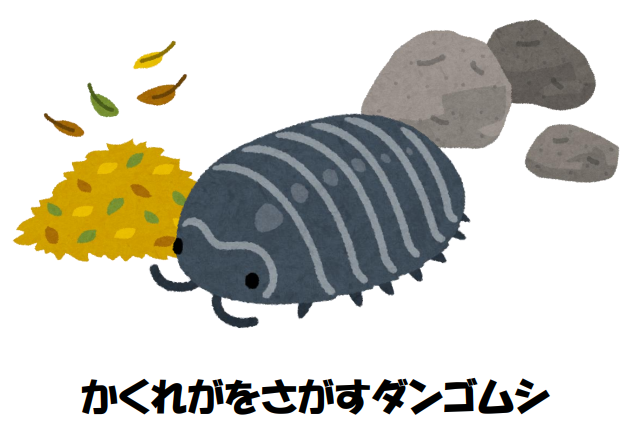 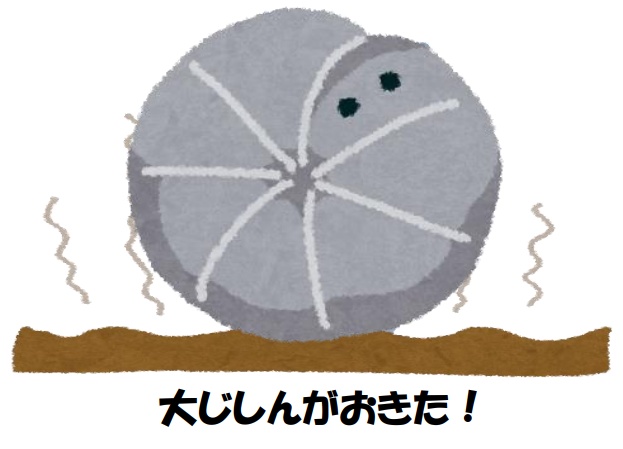 もどる
もどる
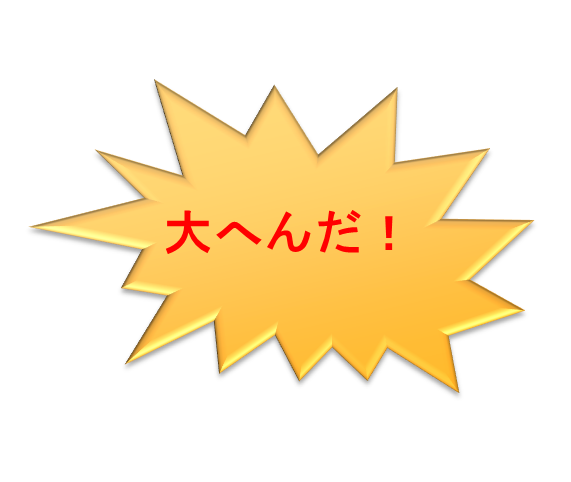 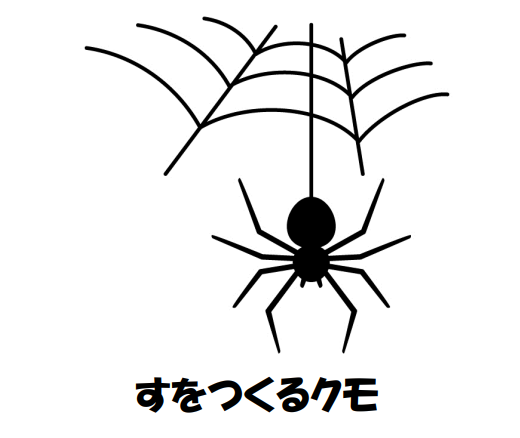 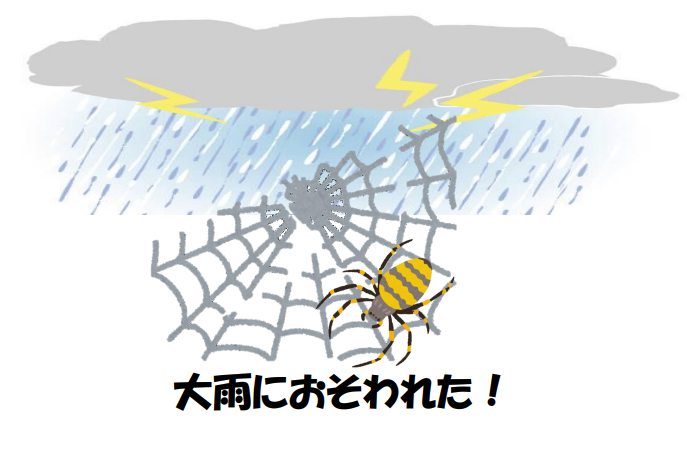 もどる
もどる
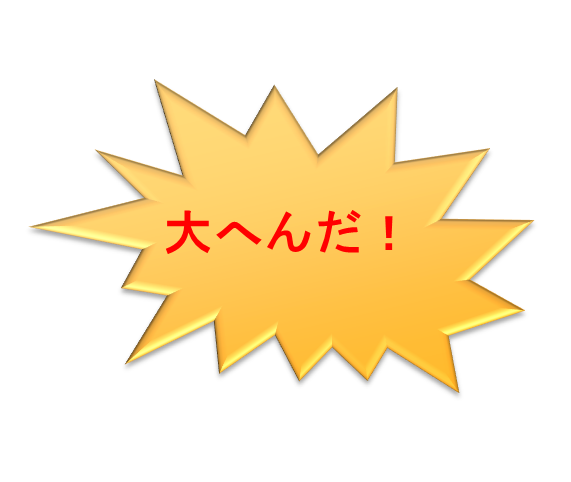 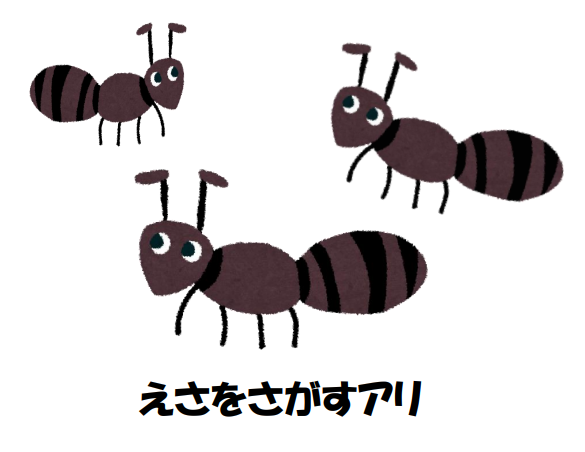 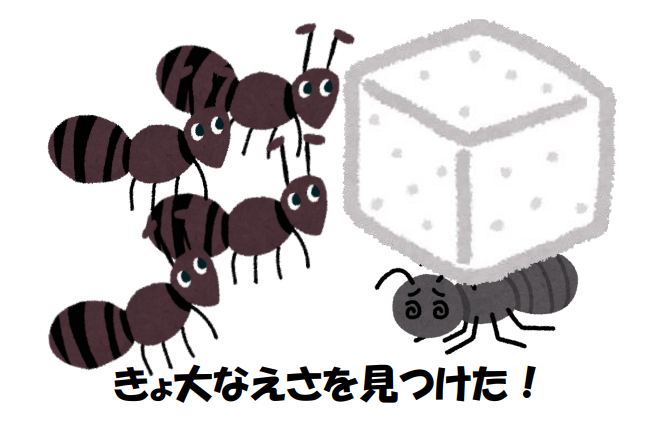 もどる
もどる
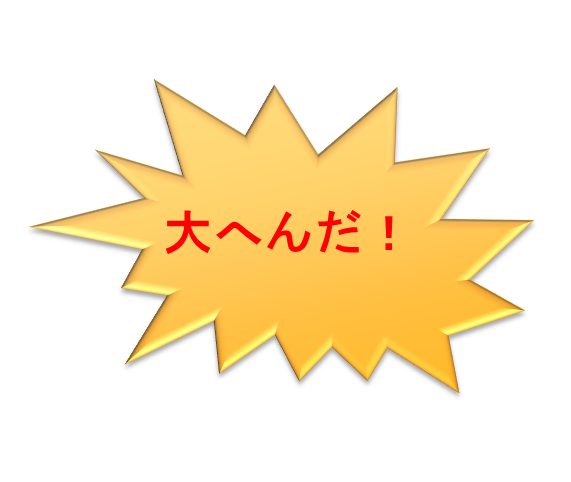 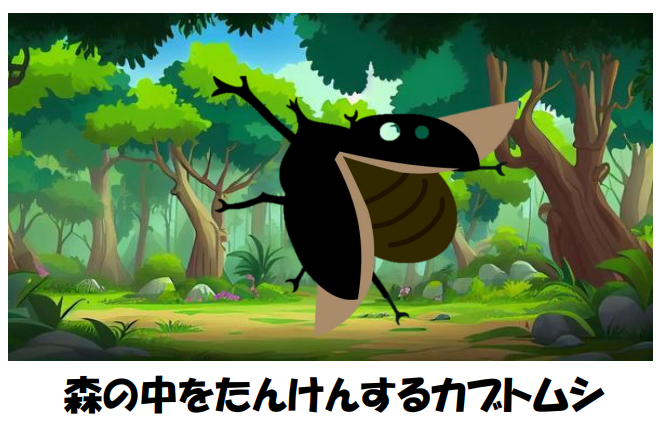 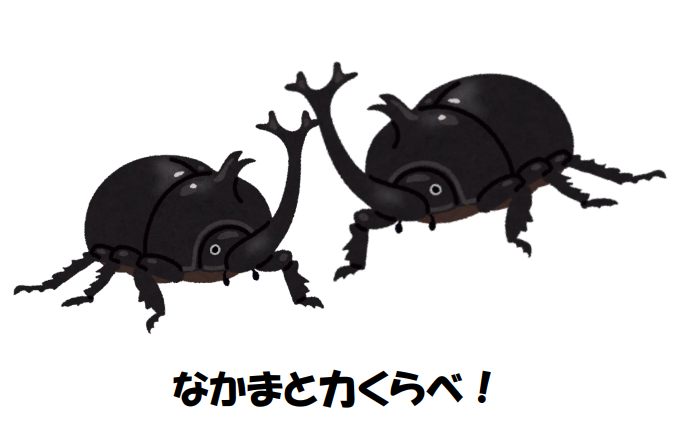 もどる
もどる
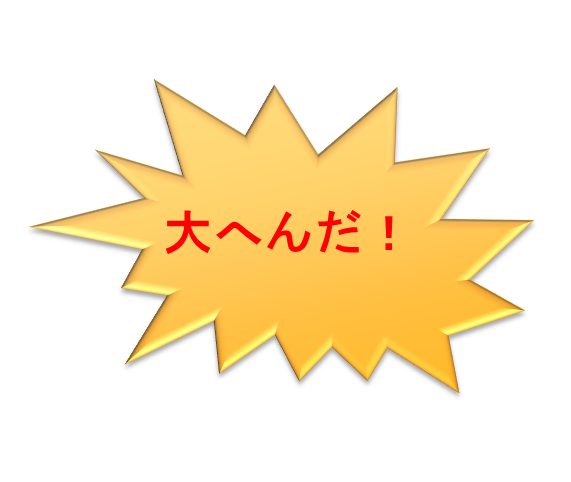 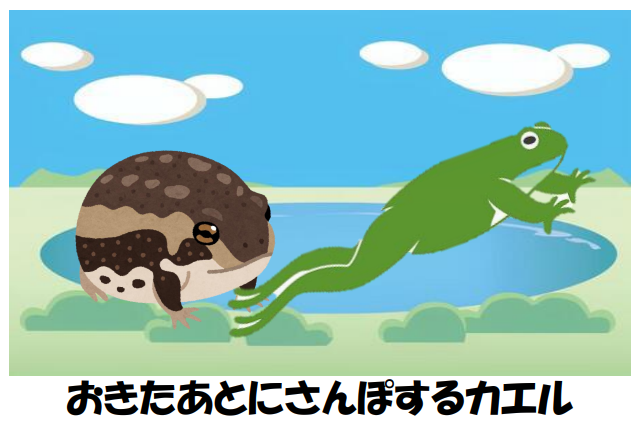 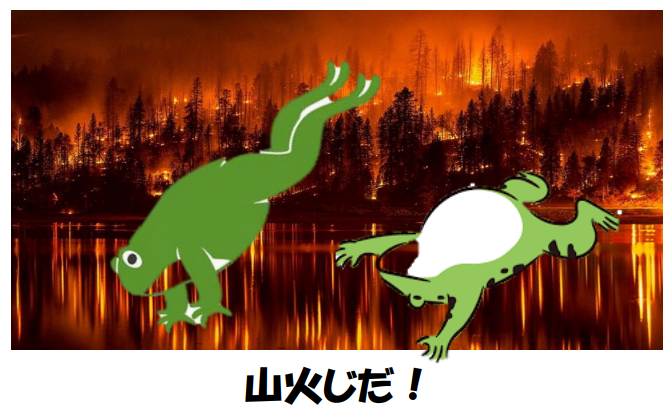 もどる
もどる